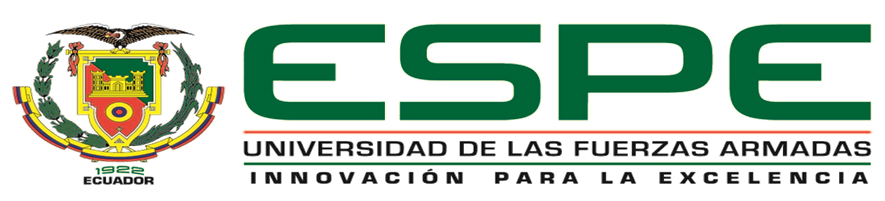 PROPUESTA DE ELABORACIÓN DE UNA RUTA TURÍSTICA PARA POTENCIAR SU RENTABILIDAD DE LAS OCHO CASCADAS DE LA PARROQUIA DE BALSAPAMBA
VIVIANA MONSERRATE SISALIMA INTRIAGO
DIRECTOR: DR. PORFIRIO JIMÉNEZ CODIRECTOR: ECON. PABLO ROBAYO
CONTENIDO DE LA TESIS
Capítulo 1: Antecedentes y Base Legal
Capítulo 2: Estudio de Atractivos Turísticos de Bolívar
Capítulo 3: Diseño de La Ruta
Capítulo 4: Viabilidad Financiera
Capítulo 5: Conclusiones y Recomendaciones
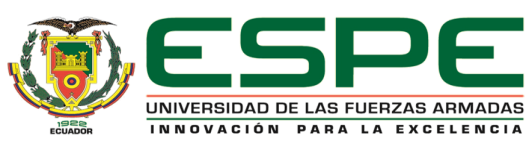 ANTECEDENTES TURISTICOS DEL ECUADOR
Participación del 2% en el PIB

Reconocimientos a nivel internacional
Destino verde del mundo 2013”, 
“mejor destino de naturaleza y vida silvestre”; 
Tren crucero mejor producto turístico fuera de Europa, 
Quito como destino líder en Sudamérica en los premios world travel awards.
Lugar 7 de los mejores lugares para conocer en el 2014
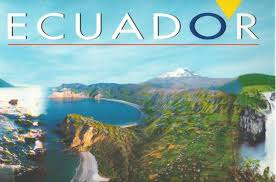 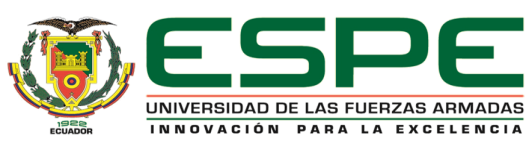 TURISMO EN BOLIVAR
Ubicada en centro del país, Tiene una extensión territorial de 3.250 km2.   un clima privilegiado que varía desde el frío de los páramos hasta el cálido subtrópico con temperaturas de  25ºC. Sus cantones son: Guaranda, Chimbo, San Miguel, Chillanes, Caluma, Echeandía y las Naves
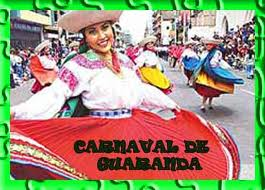 Guaranda conocida como la Ciudad de las Siete Colinas. las fiestas de carnaval son muy populares, donde nativos y visitantes disfrutan de un ambiente lleno de mucho carisma, con bailes populares, comparsas, desfiles entre otras actividades
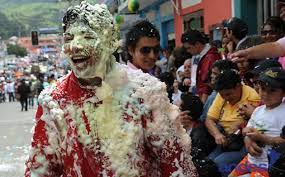 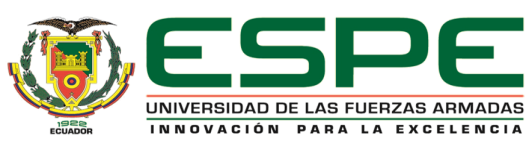 PARROQUIA BALSAPAMBA
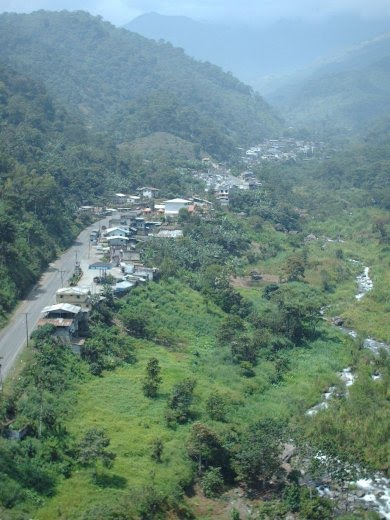 Balsapamba es un gran centro turístico llamada también "Puerta de Entrada a la Costa“. localizada a 68 kilómetros de Guaranda y a 20 Km. de Babahoyo, posee un clima privilegiado que va desde el 21 a 25 grados centigrados, enclavada en la cordillera de los Andes sobre el Valle del Chimbo, es rica en paisajes andinos y en la producción agrícola, parte del sector privado y en poco tiempo se han construido centros turísticos, complejos recreacionales, villas, establecimientos de alojamiento y alimentación en base a la presencia de sus hermosas cascadas.
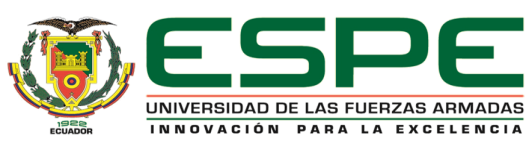 OBJETIVOS
Específicos 
Realizar  un diagnóstico situacional de la Provincia de Bolívar, el mismo que nos permita tener un conocimiento real del lugar

Levantar un inventario actualizado de atractivos turísticos, servicios, infraestructura, transporte y gestión de la Parroquia de Balsapamba. 

Elaborar la ruta turística, proyectar la logística necesaria, administrativa, para su funcionamiento y contribuir al mejoramiento de los ingresos de la parroquia y por ende mejorar la calidad de vida de sus habitantes

Determinar las fuentes de financiamiento para la ejecución de la propuesta y así poder alcanzar niveles de rentabilidad que permita un crecimiento sostenible de la zona.
General
 Hacer un diagnóstico de las riquezas turísticas que tienen las 8 cascadas, ubicadas en la provincia de Bolívar, cantón San Miguel, parroquia de Balsapamba, Elaboración de una ruta turística para potenciar la rentabilidad y mejoramiento de la calidad de vida de sus habitantes.
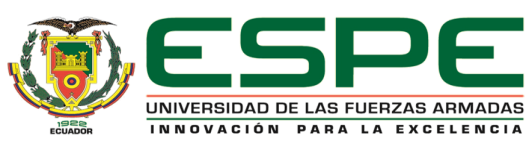 INVENTARIO TURÍSTICO
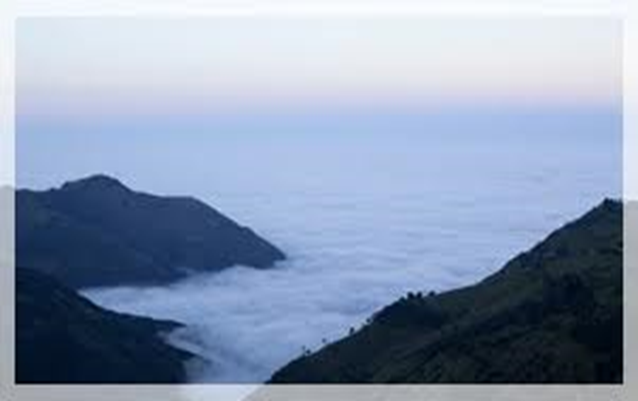 El inventario de los atractivos turísticos es considerado como un proceso mediante el cual se registra ordenadamente los factores físicos, biológicos y culturales que como conjunto de atractivos, efectiva o potencialmente puestos en el mercado, 
contribuyen a confrontar la oferta turística del país. Proporcionan información importante para el desarrollo de turismo, su tecnificación, evaluación y zonificación 
en el sentido de diversificar las áreas del desarrollo turístico.
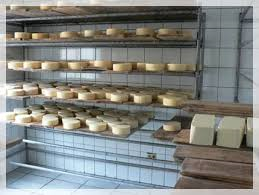 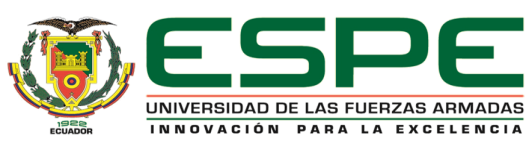 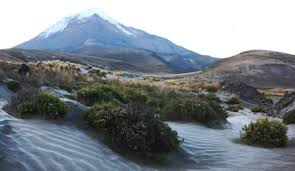 Las 7 colinas de la ciudad de Guaranda  Carnaval de Guaranda 
Rápidos los Caseiches 
Laguna el Socavón 
Lagunas las Cochas 
Laguna Cocha Colorada 
Minas de sal 
Farallones de Tiagua 
Cuevas de Tiagua 
Cascada el Moral 
Santuario del Huayco 
Cordillera camino del rey 
Bosque los Arrayanes 
Museo Bastión Andino 
Ruta del Libertador  
Cascada de Angas
Cascada Mariposa Azul
Ruta ecológica el torneado
Cascada de Andagoya 
Río Changuil  
Parque acuático Josefina Barba
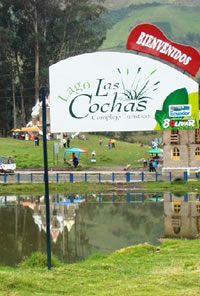 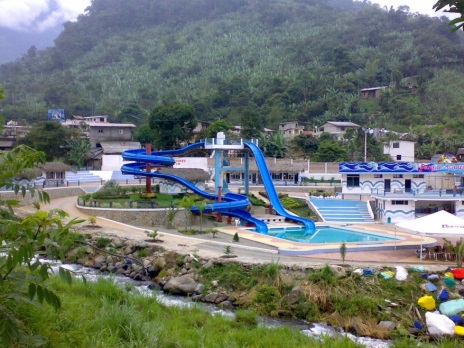 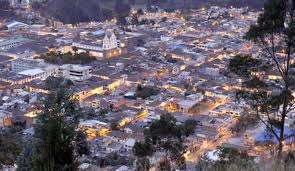 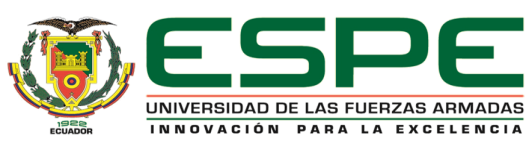 ESTADISTICA POBLACIONAL
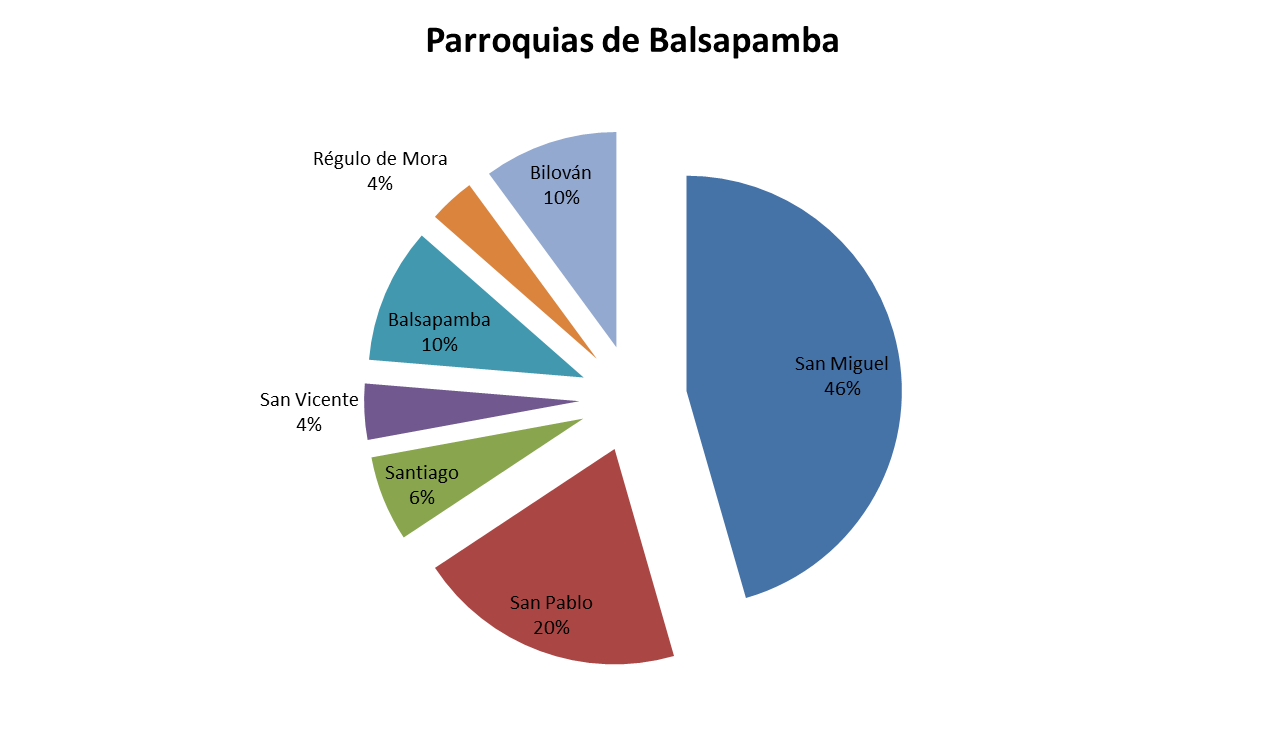 Parroquias	2010	       Porcentaje
San Miguel	12409		46%
San Pablo	5489		20%
Santiago		1749		6%
San Vicente	1143		4%
Balsapamba	2765		10%
Régulo de Mora	944		3%
Bilován		2745		10%
TOTAL		27244		100%
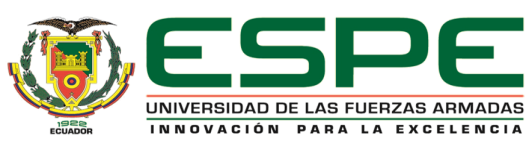 ATRACTIVOS TURISTICOS DE BALSAPAMBA
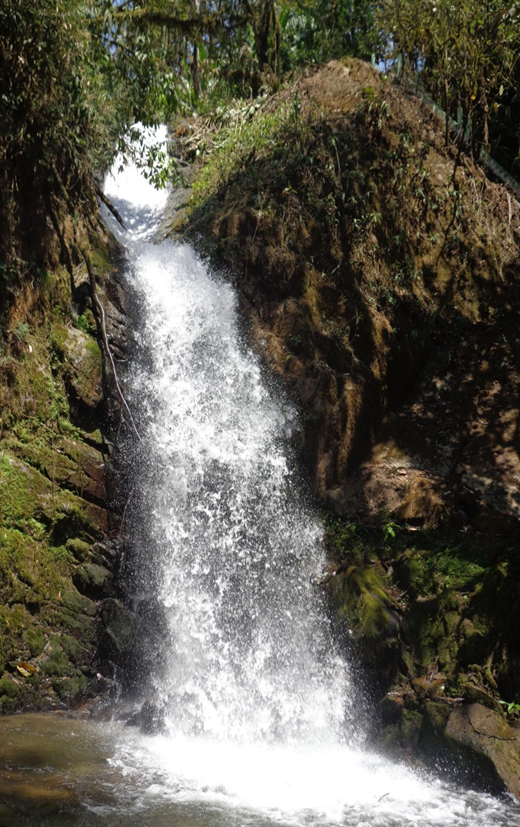 Entre los prinicpales atractivos de Balsapamba podemos nombrar:
Bosque humedo tropical, rio cristal, las cascadas, mariposa azul, chorrera, milagrosa, angas, la poza azul, copalillo, manto de la virgen, camino al cielo, y el pailon.
Ademas esta parroquia tiene el museo bastion Andino, los balnearios La chorrera, Las balsas,  cascada milagrosa, cabanas el cristal,  parque acuatico  Josefina Barba
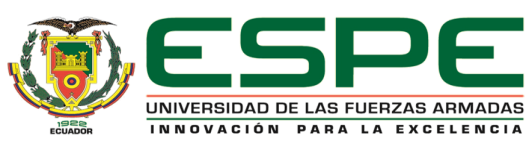 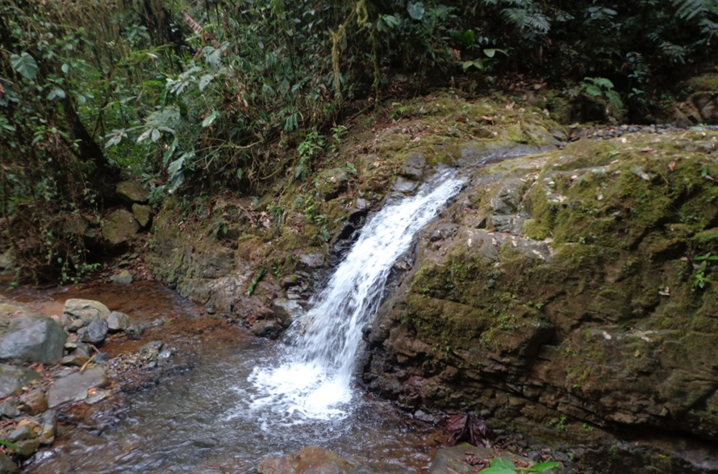 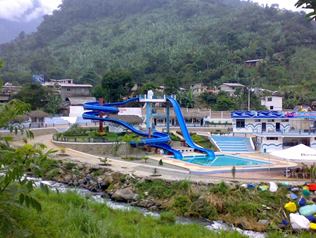 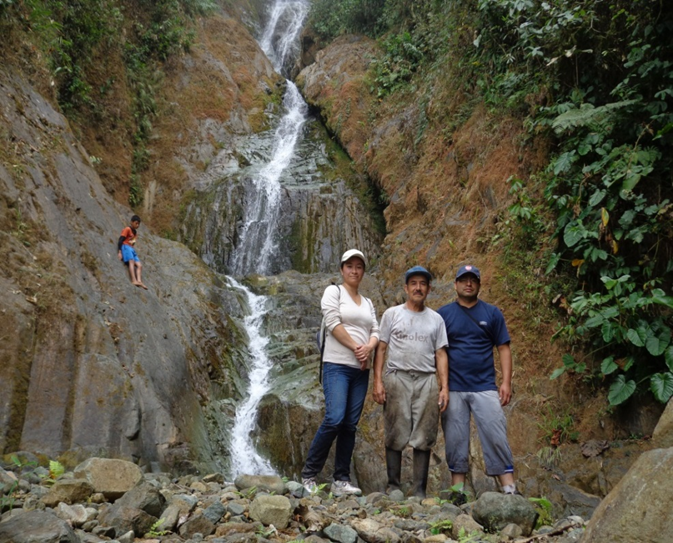 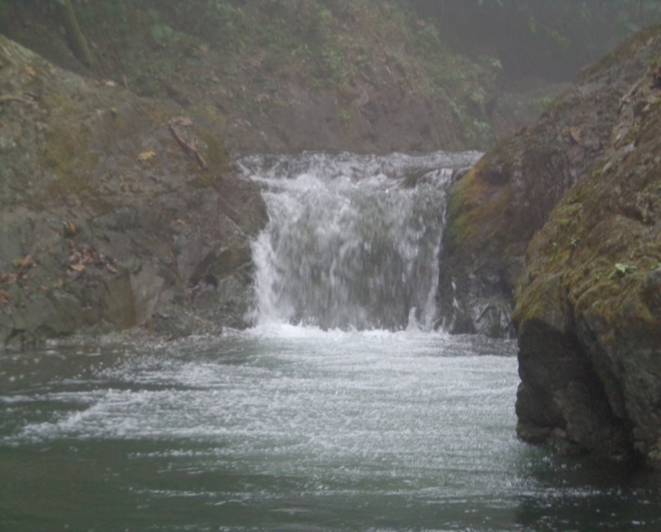 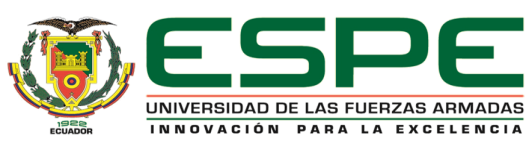 ANÁLISIS FODA
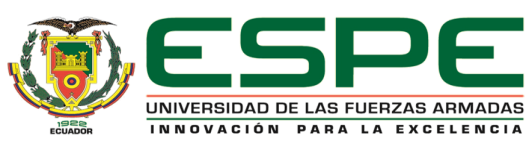 RUTA TURÍSTICA
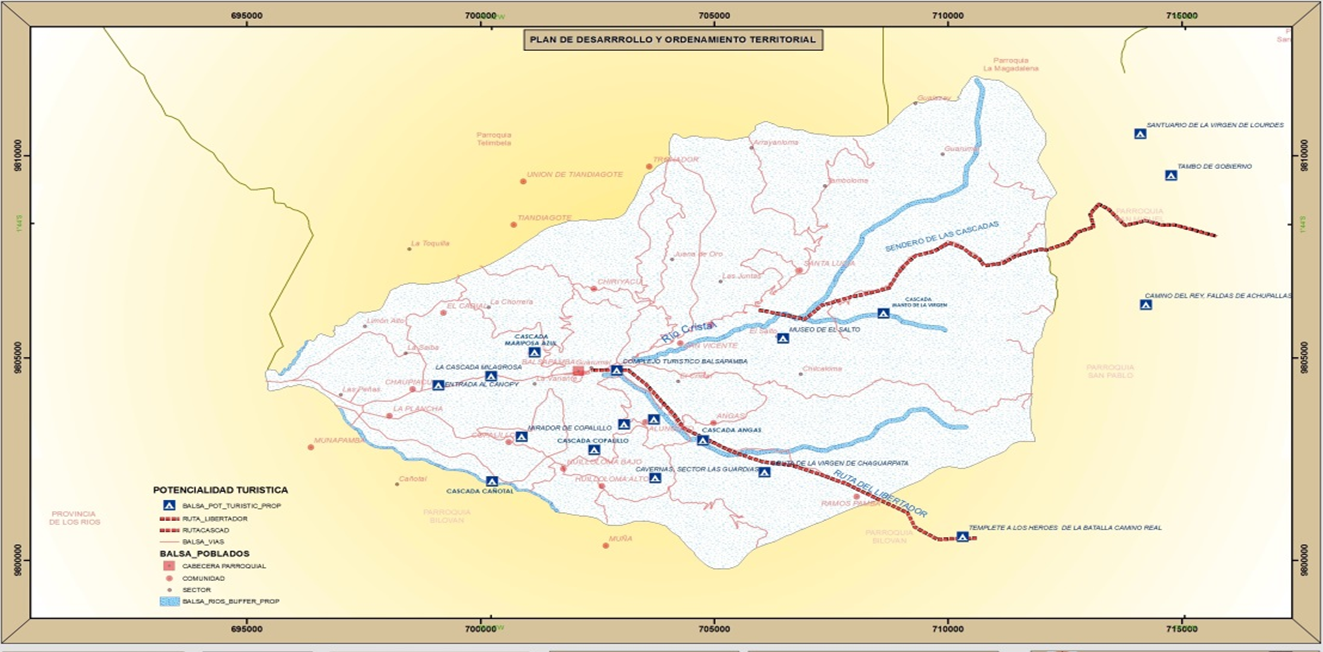 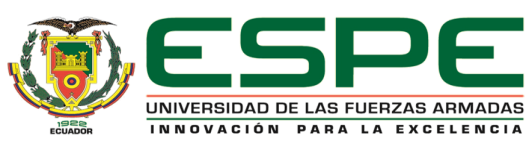 PRESTACION DE SERVICIOS
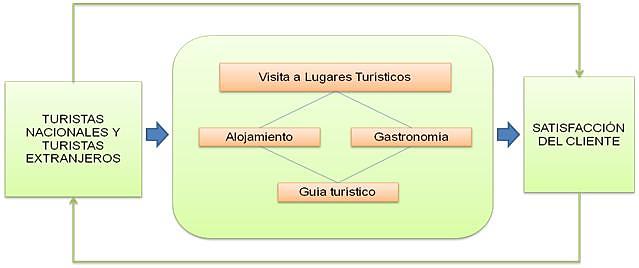 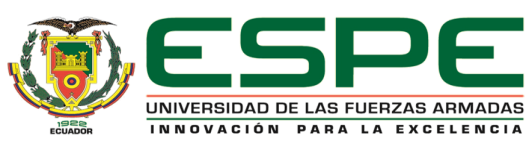 IDENTIFICACIÓN DE LA RUTA TURÍSTICA
Personas encuentran un objetivo común
Objetivo de mejorar el nivel de vida de la comunidad
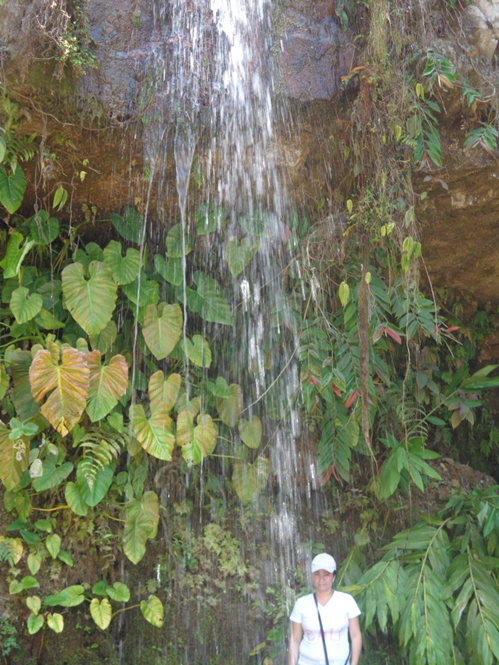 Aprovechar los beneficios naturales y culturales
Proteger su territorio
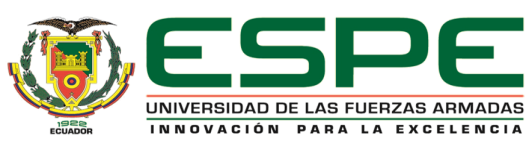 CARACTERISTICAS DEL SERVICIO
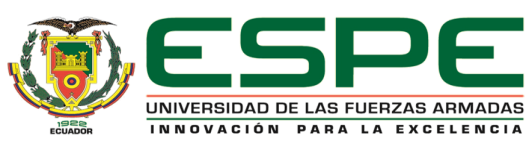 CARACTERISTICAS DEL SERVICIO
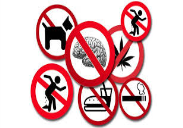 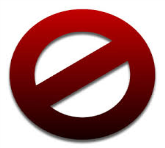 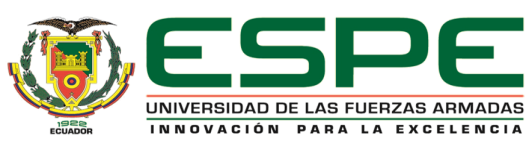 INFRAESTRUCTURA
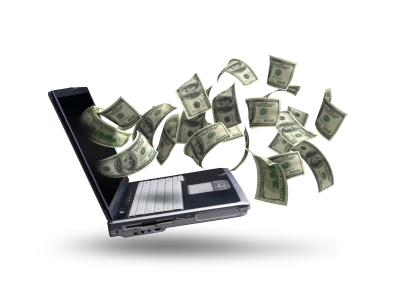 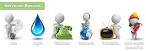 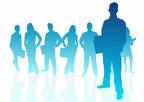 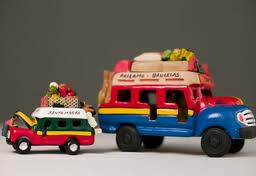 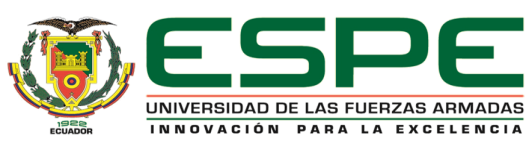 DIRECCIONAMIENTO ESTRATÉGICO
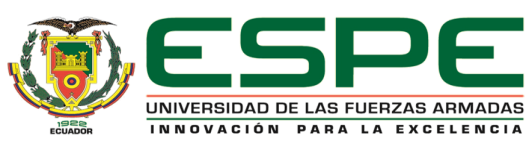 DIRECCIONAMIENTO ESTRATÉGICO
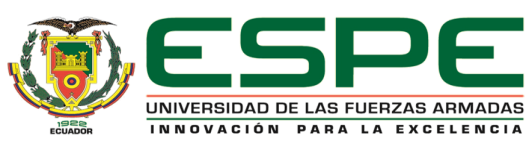 ORGANIZACIÓN ADMINISTRATIVA
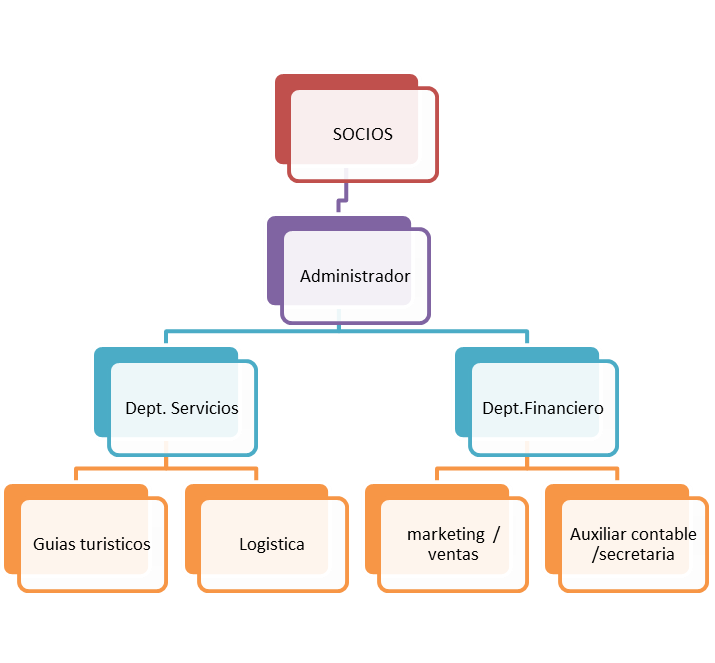 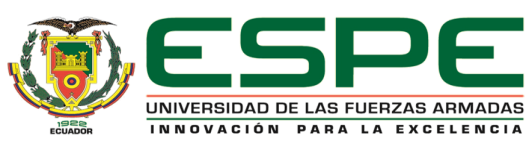 VIABILIDAD FINANCIERA
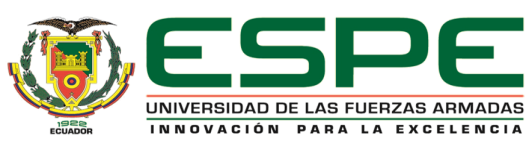 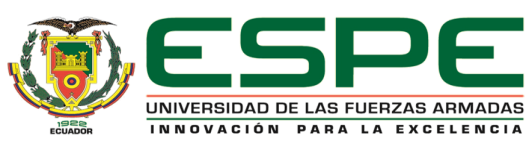 DEPRECIACIÓN
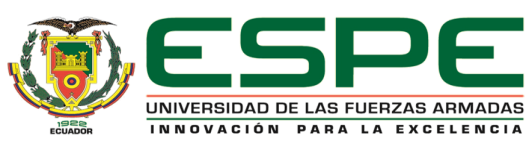 INVERSIÓN
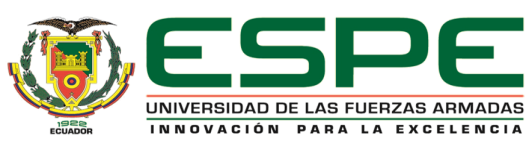 ESTADO DE RESULTADOS PROYECTADO
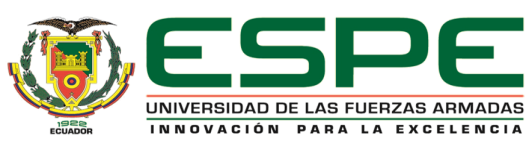 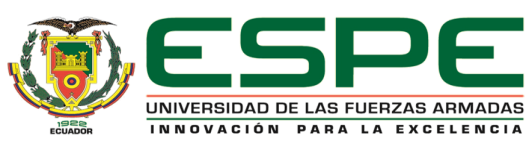 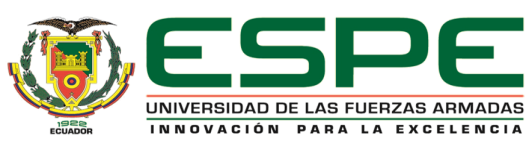 FÓRMULAS
Fórmula del cálculo del  VAN
Fórmula del cálculo del  la TIR
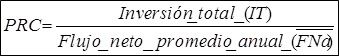 Fórmula  periodo de recuperación del capital
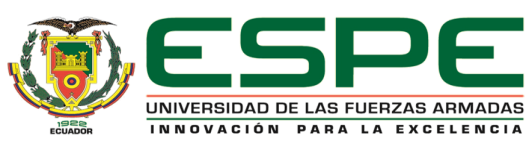 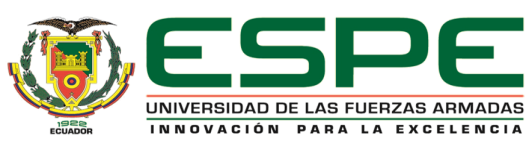 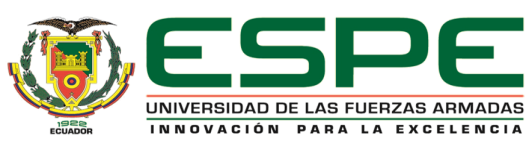 GRACIAS
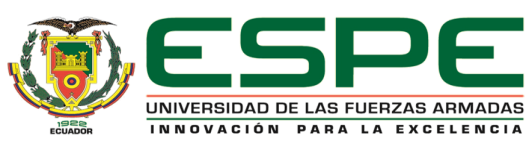